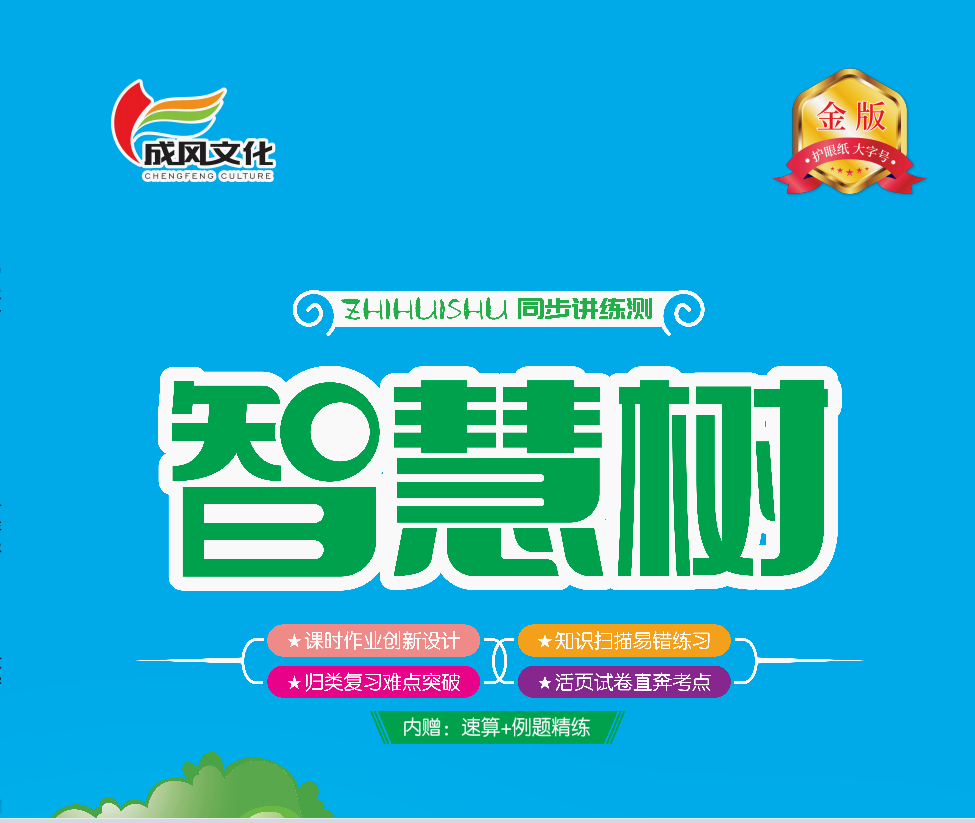 二   20以内的退位减法
第2课时   练习课
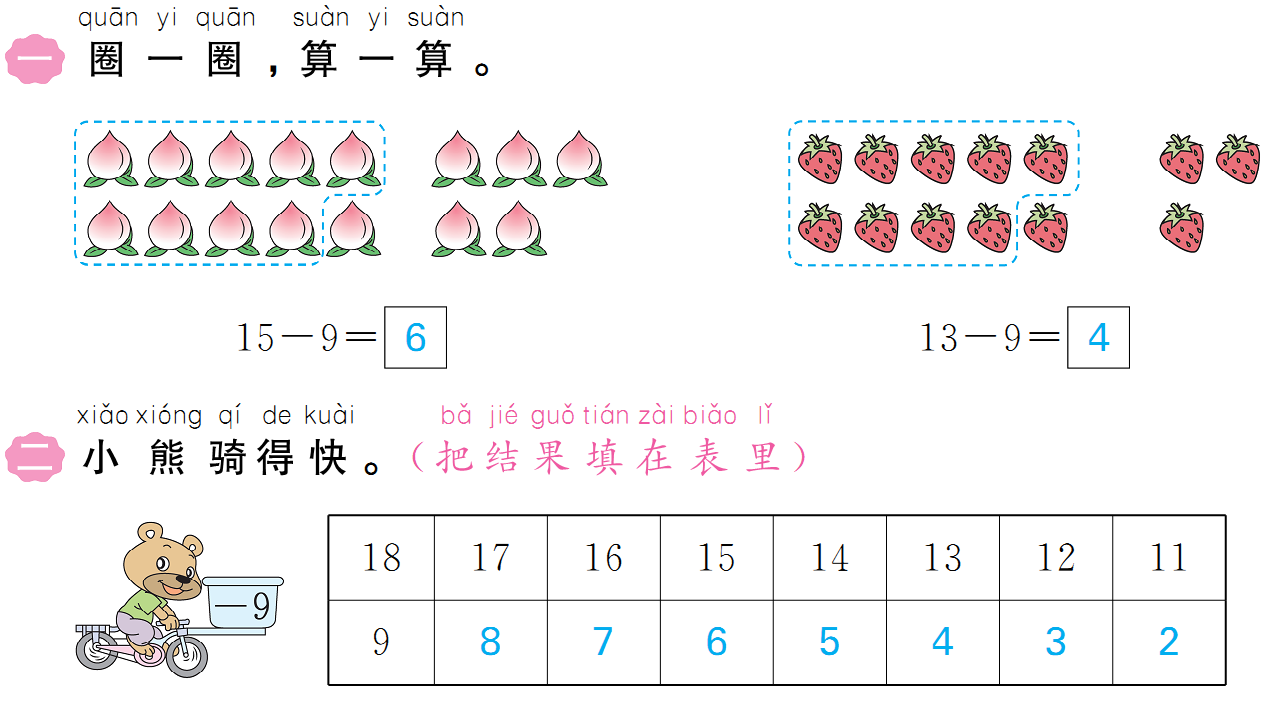 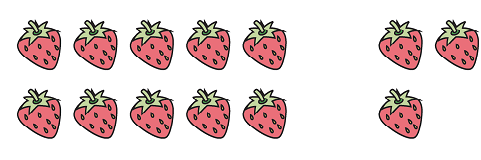 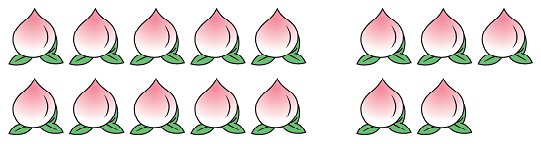 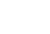 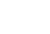 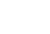 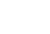 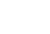 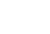 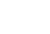 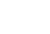 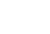 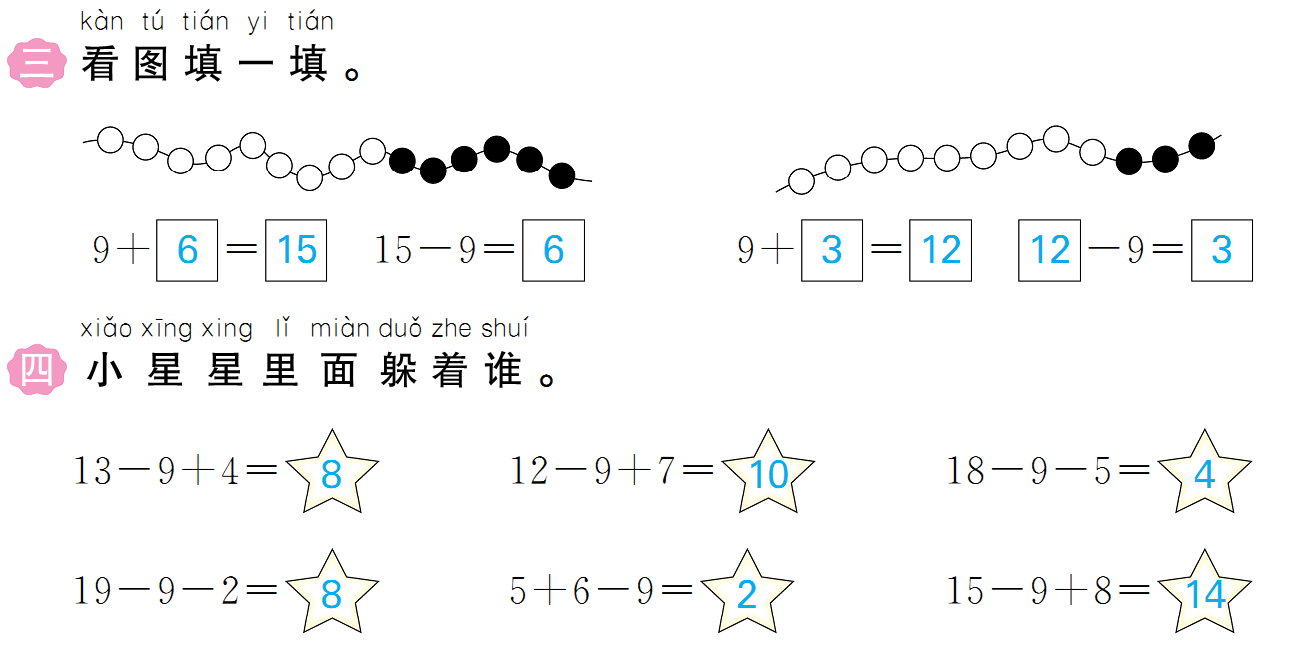 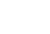 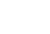 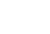 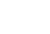 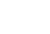 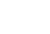 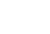 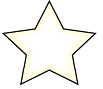 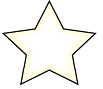 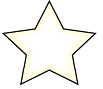 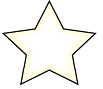 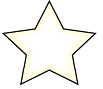 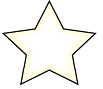 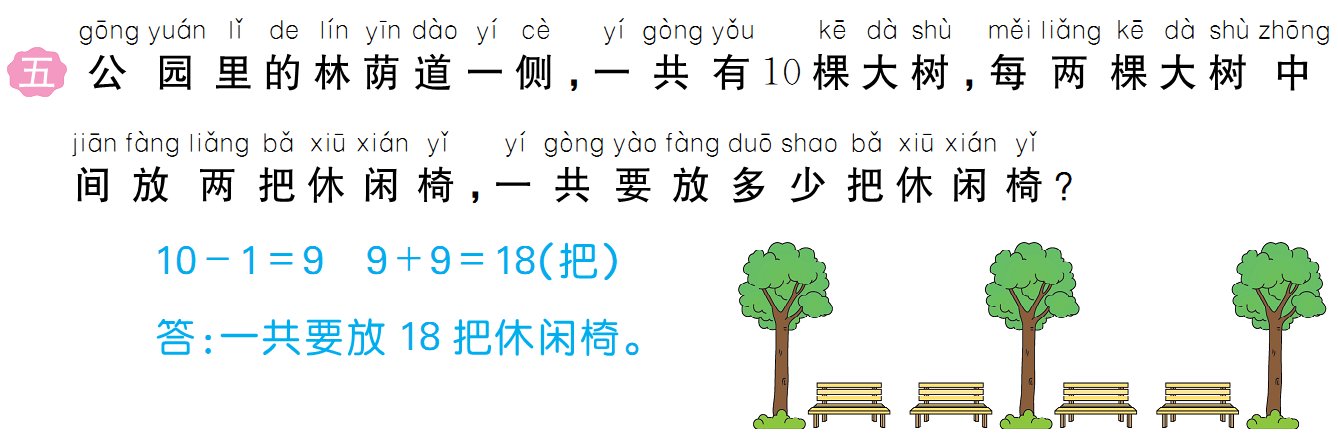 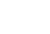 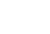 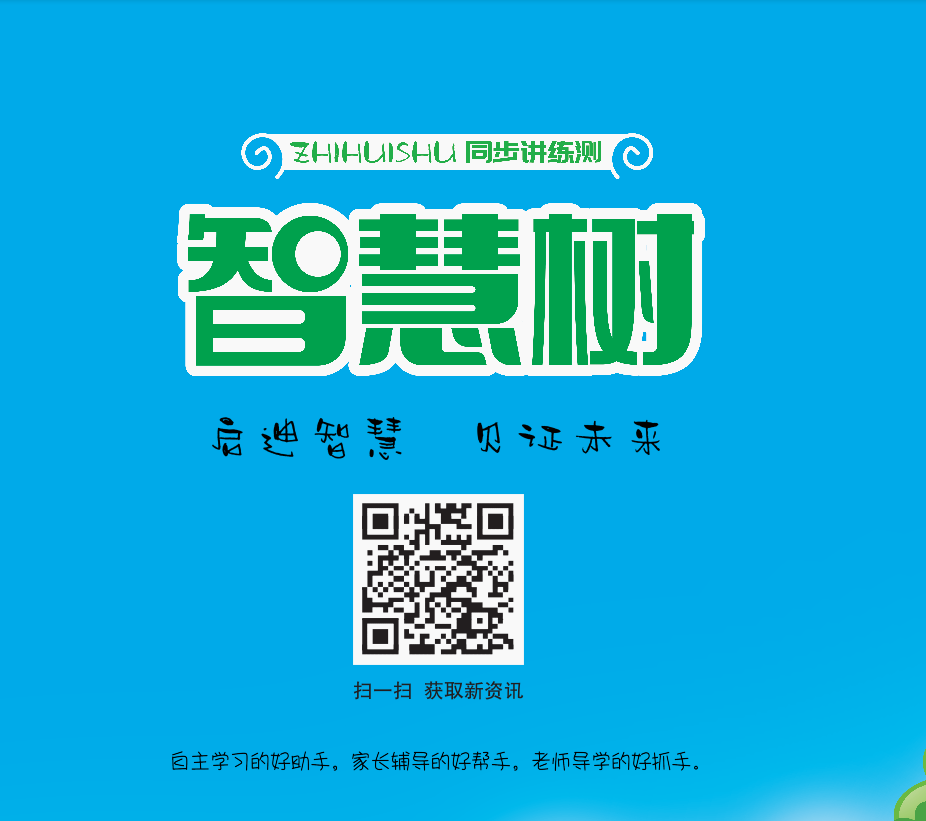 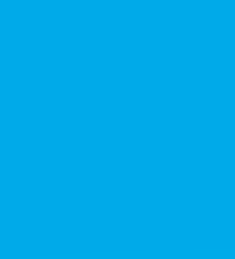